Principi CAAD-aPredavanje 00: Prezentacija predmeta
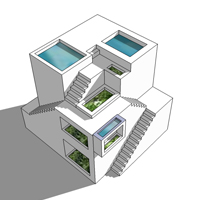 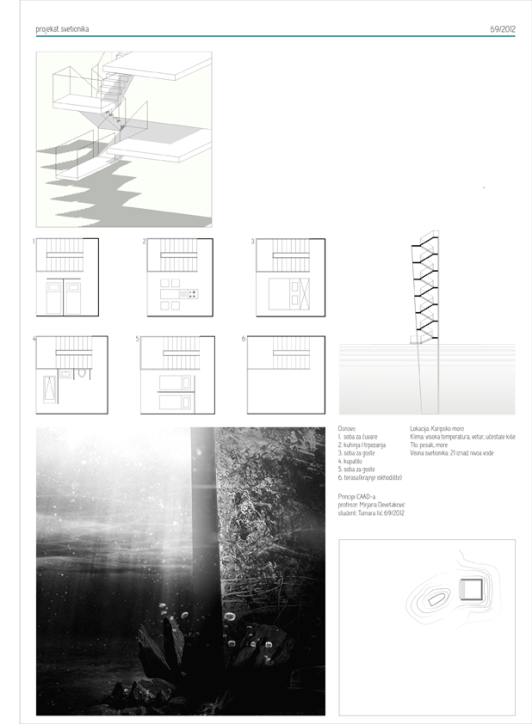 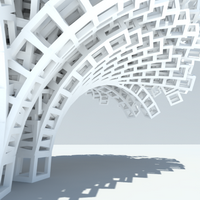 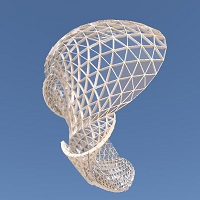 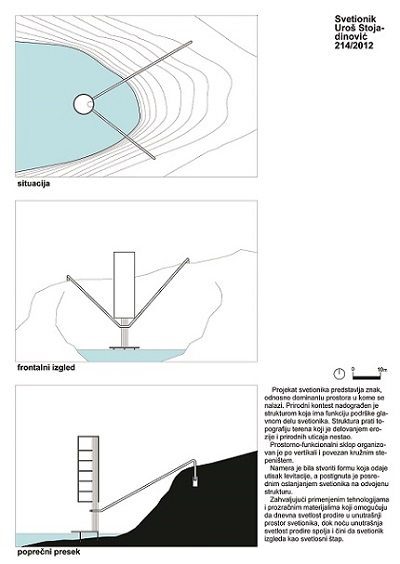 Dr Mirjana DevetakovicUniverzitet u Beogradu, Arhitektonski fakultetBeograd, 2014
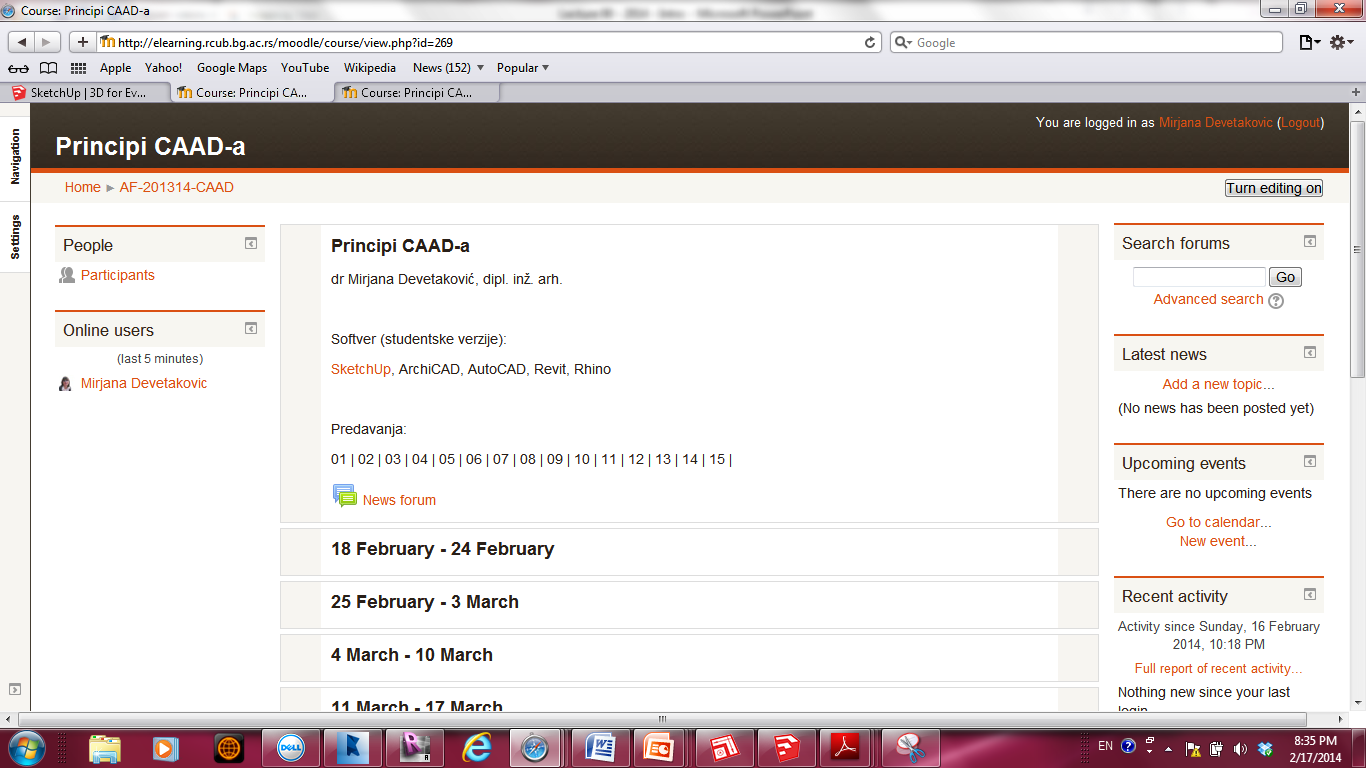 http://elearning.rcub.bg.ac.rs/moodle/course/view.php?id=269
> Principi
Princip 01: Dinamičan razvoj CAAD-a
Princip 08: Objektno orijentisani CAAD
> Principi
Princip 02: Približavanje korisniku
Princip 09: Model kao sistem informacija i sredstvo saopštavanja arhitektonske ideje
Princip 03: Slika kao sredstvo saopštavanja arhitektonske ideje
Princip 10: BIM Building Information Modeling 1
Princip 04: Preciznost
Princip 11: Interoperabilnost
Princip 05: Brzina
Princip 12: NURBS modeliranje
Princip 06: Efikasnost u izmenama tokom procesa projektovanja
Princip 13: Matematičko definisanje  kompleksne forme
Princip 07: Crtež kao dokument i sredstvo saopštavanja arhitektonske ideje
Princip 14: Parametarsko modeliranje
Princip 15: Fabrikacija
> Princip 01: Dinamičan razvoj CAAD-a
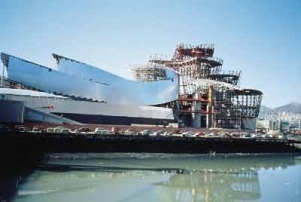 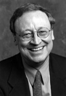 W. J. Mitchell
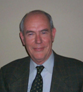 Ivan Sutherland
F. O. Gehry
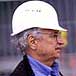 2D
3D
CAAD + IS
ArchNet
Cloud
CAAD
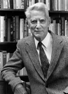 CAAD + Internet
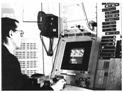 Parametrics
Mobile dev.
Internet
Wireless
PC
Information theory
1950
1960
1970
1980
1990
2000
2010
CAD
CAAD - Design
VDS - Comunication
CAFM - Management
KM-Knowledge management
CAAD - projektovanje
VDS - komunikacija
CAFM - upravljanje
KM-Knowledge management
> Time-line
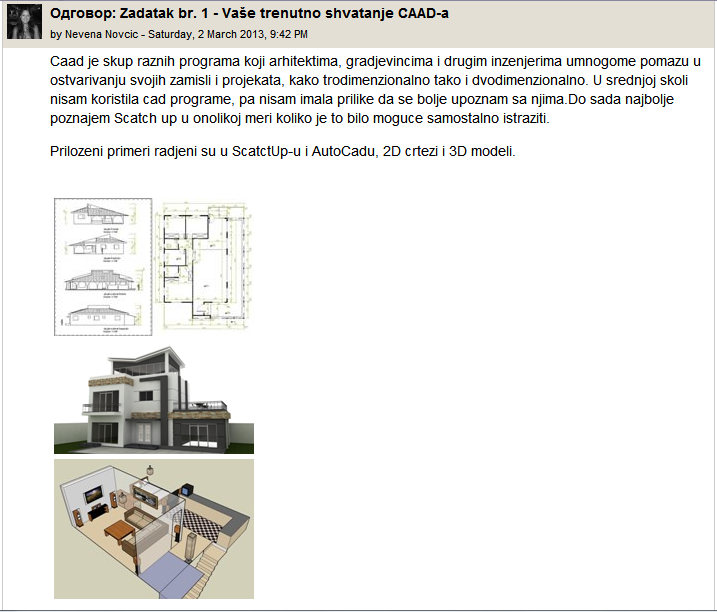 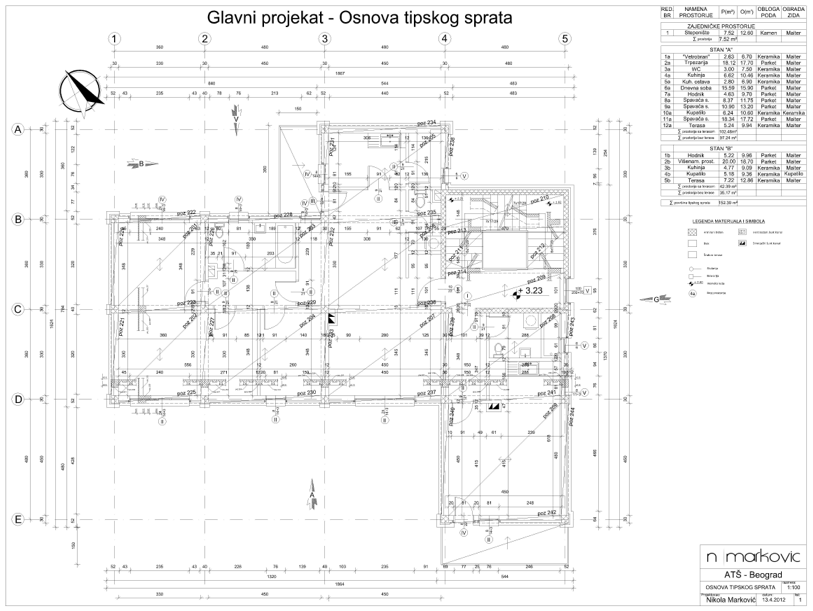 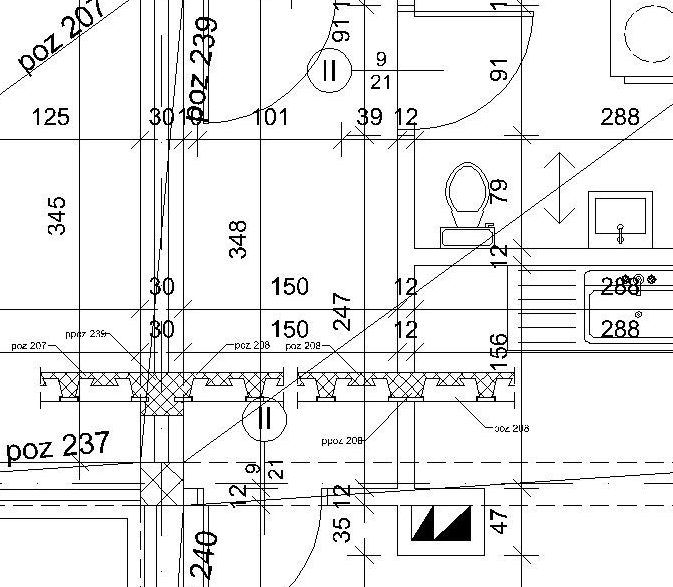 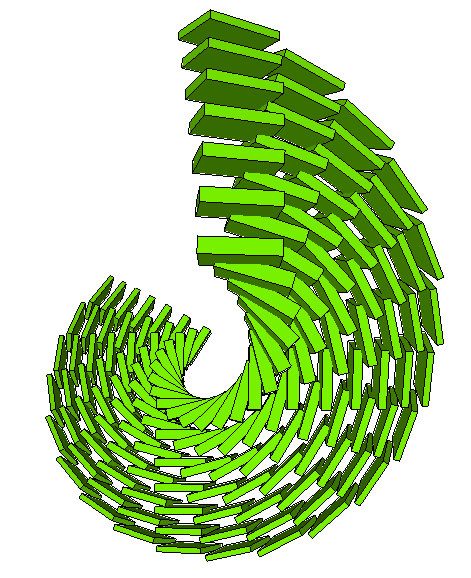 > Princip 02: Približavanje korisniku
> Princip 03: Slika kao sredstvo saopštavanja arhitektonske ideje
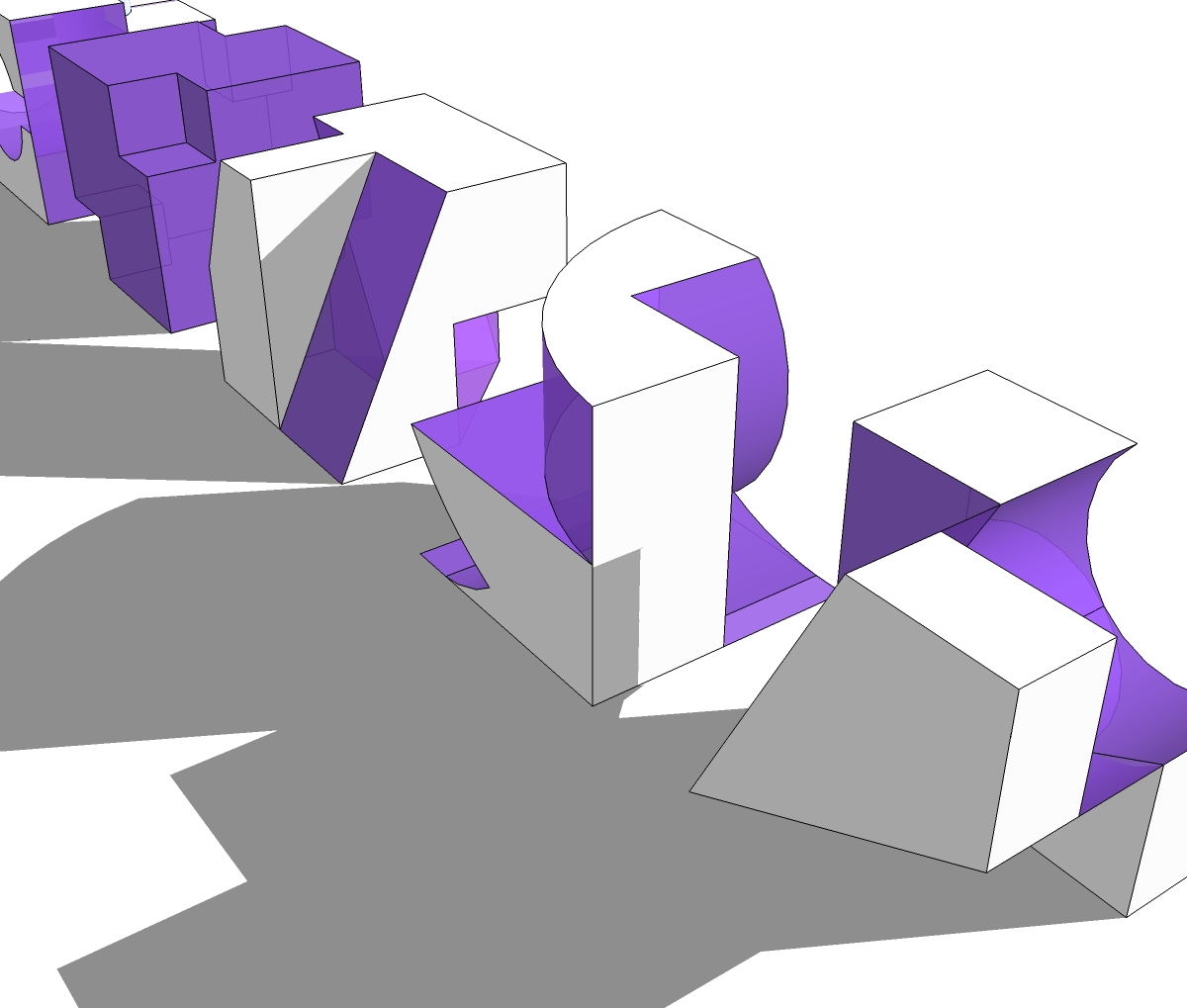 Damjana Lojanicic
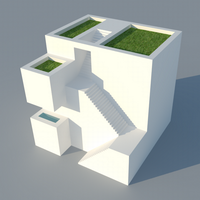 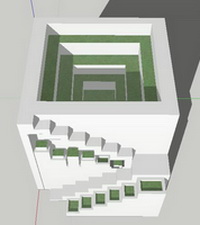 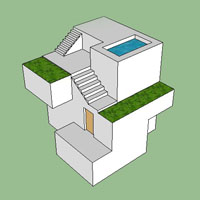 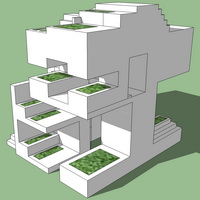 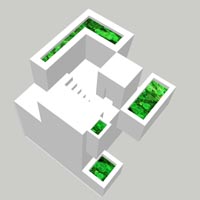 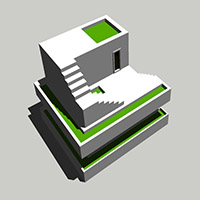 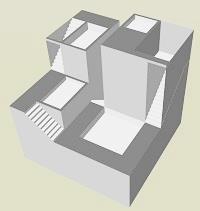 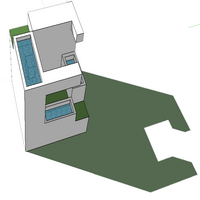 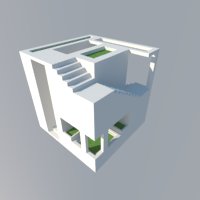 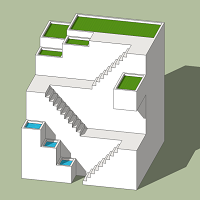 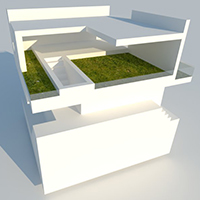 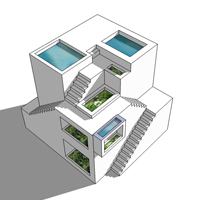 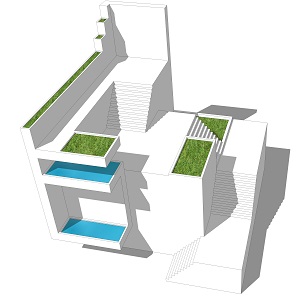 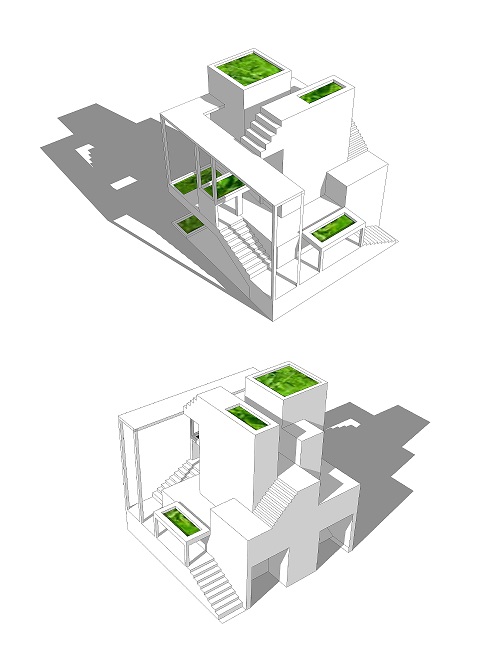 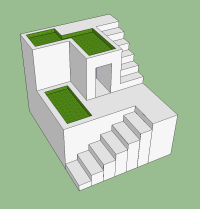 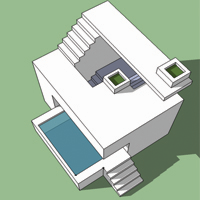 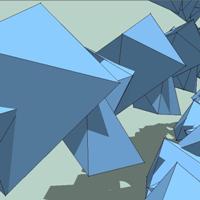 Mirela Kanalić
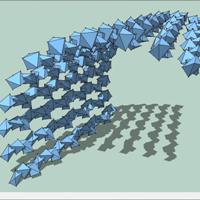 Princip 04: Preciznost
Princip 05: Brzina
Princip 06: Efikasnost u izmenama tokom procesa projektovanja
Princip 07: Crtež kao document i sredstvo saopštavanja arhitektonske ideje
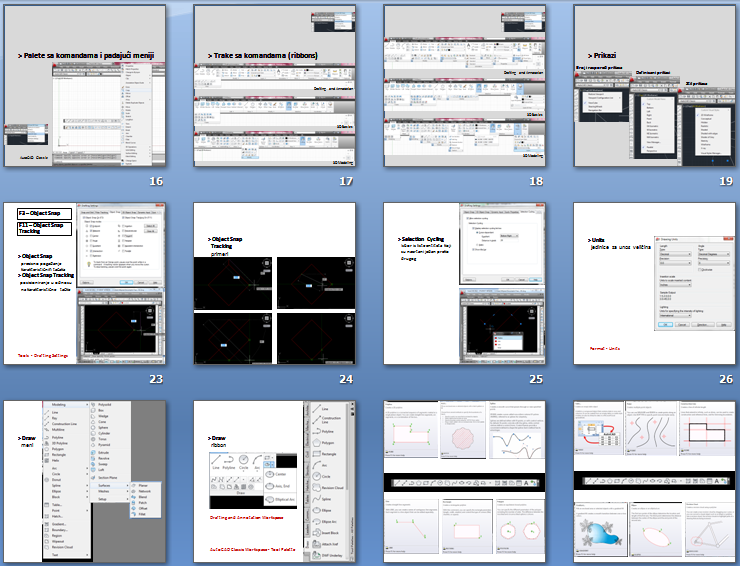 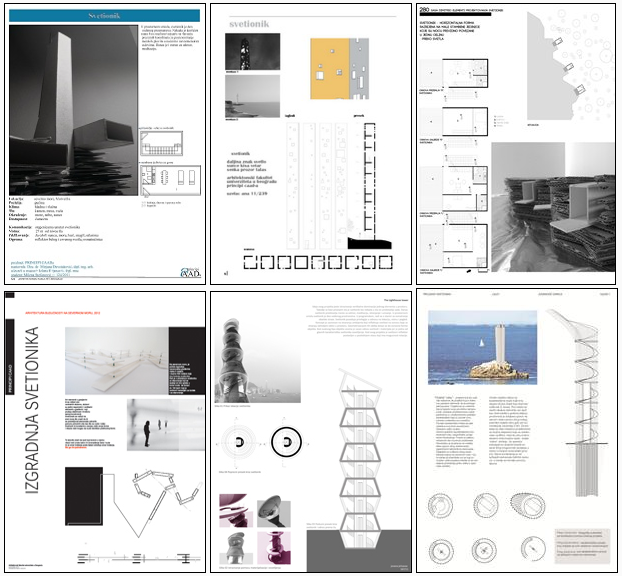 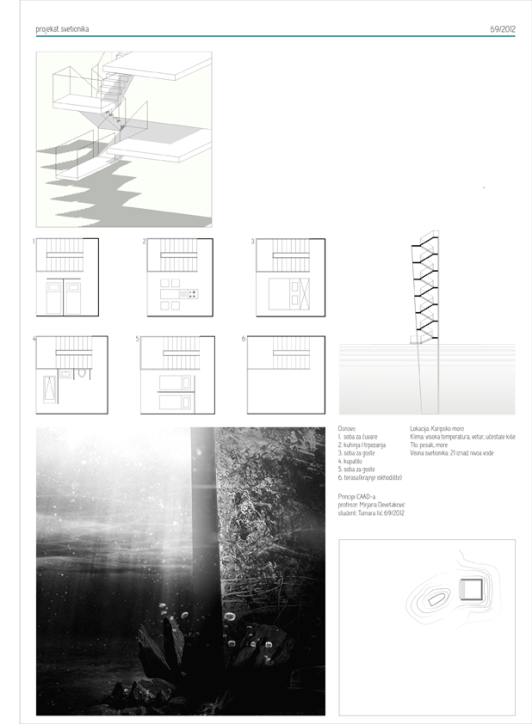 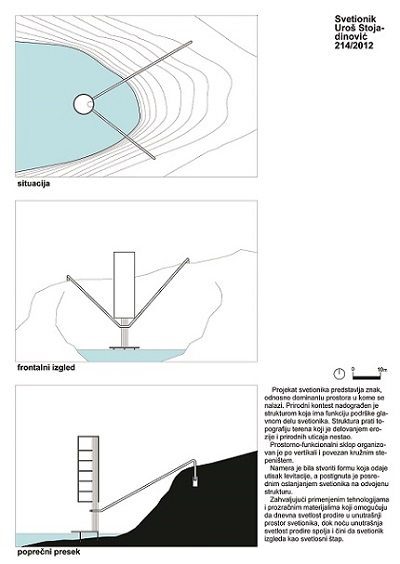 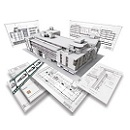 > Princip 08: Objektno orijentisani CAAD
> Princip 09: Model kao sistem informacija i sredstvo saopštavanja arhitektonske ideje
> Princip 10: BIM Building Information Modeling 1
> Princip 11: Interoperabilnost
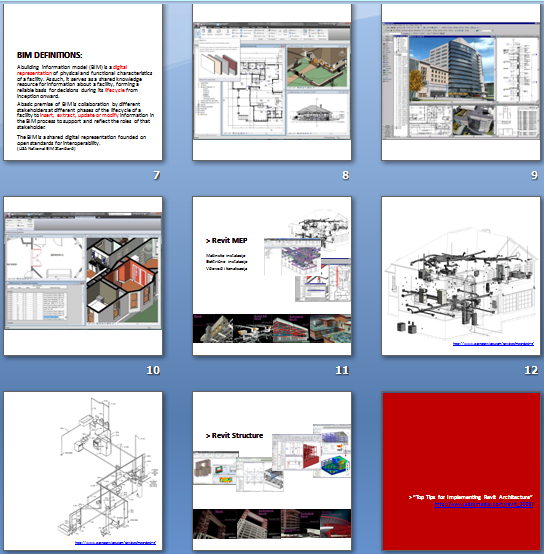 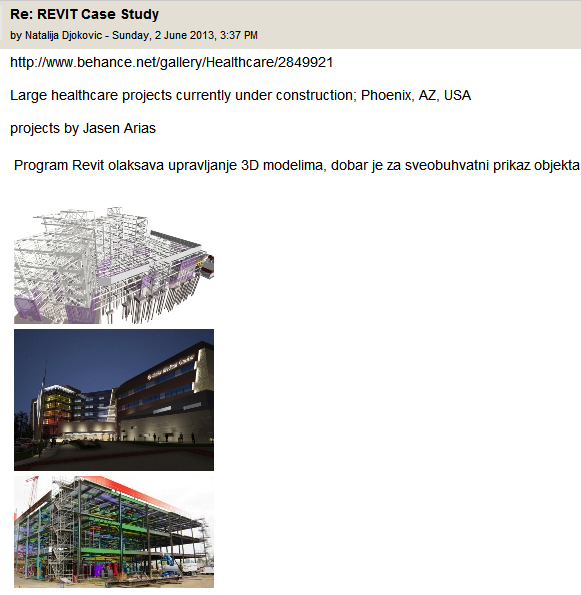 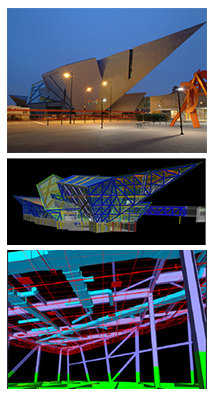 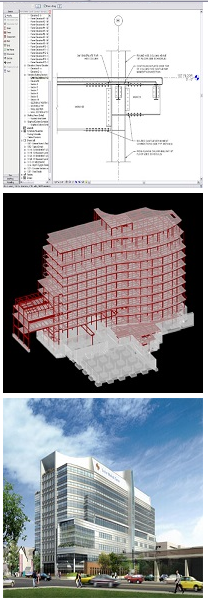 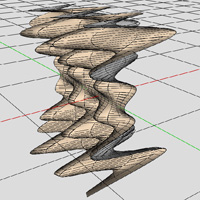 > Princip 12: NURBS modeliranje
> Princip 13: Matematičko definisanje  kompleksne forme
> Princip 14: Parametarsko modeliranje
> Princip 15: Fabrikacija
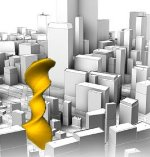 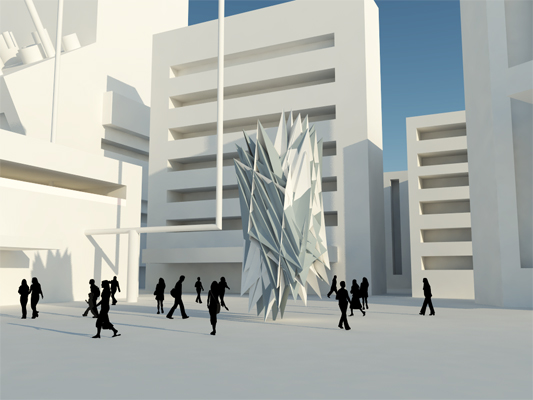 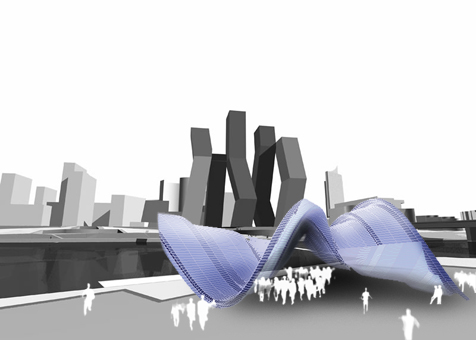 > Finalni rad
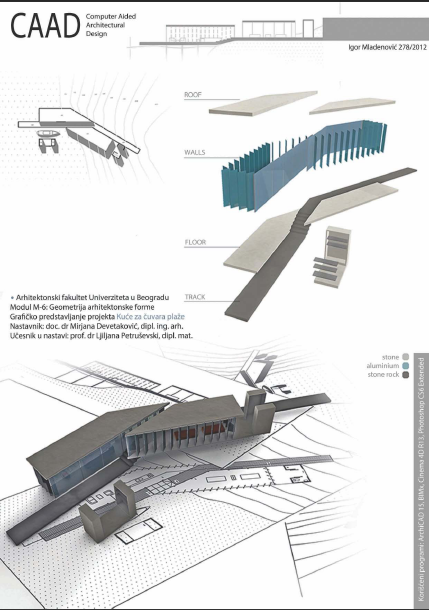 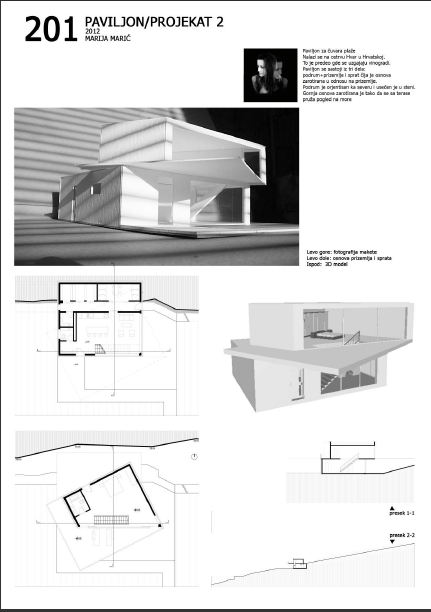 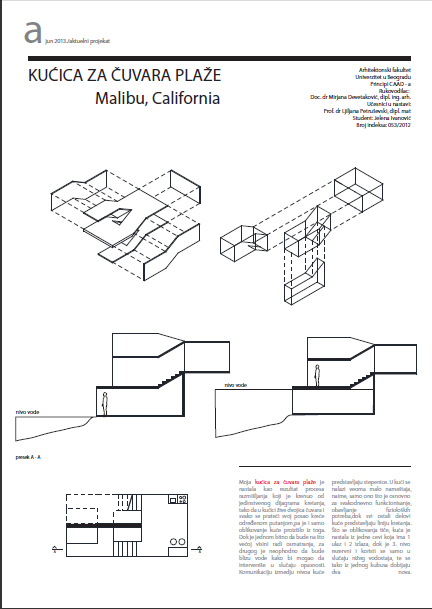 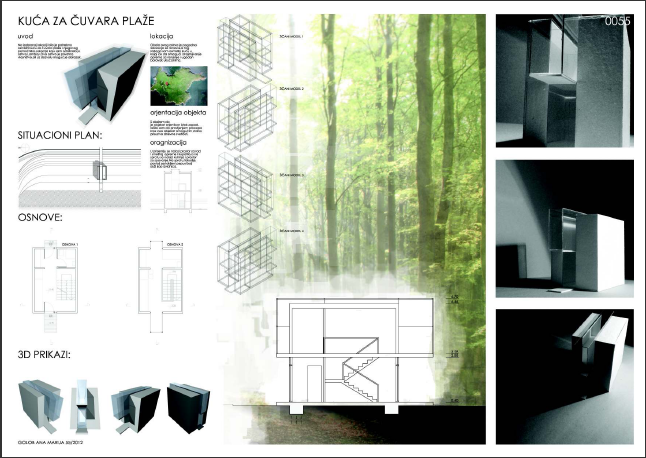 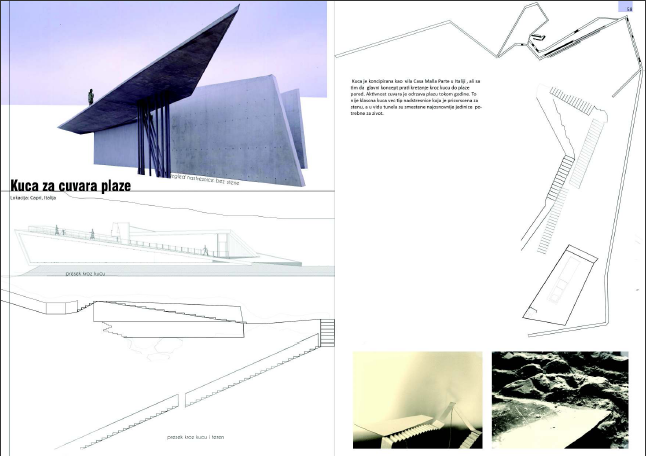 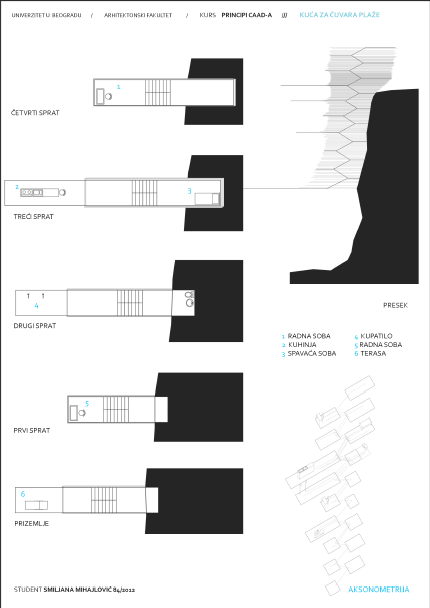 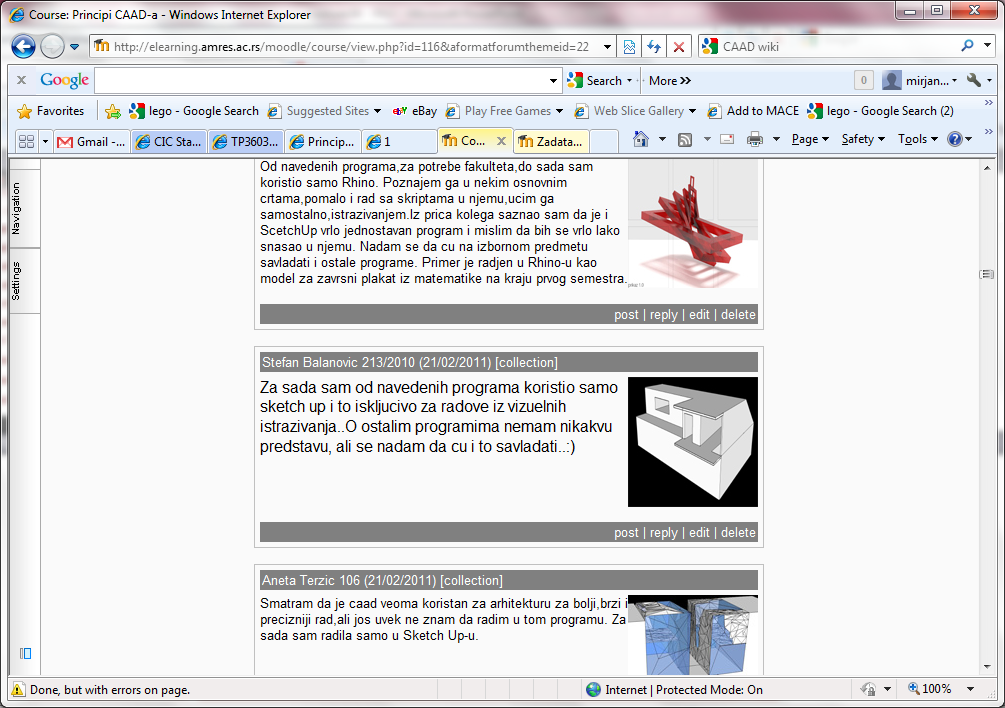 > ZADATAK
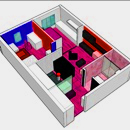 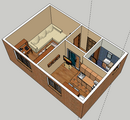 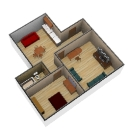 > Zadatak
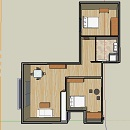 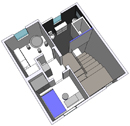 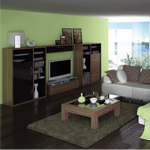 Zadatak 01 - U okviru ovog zadatka studenti daju kratak osvrt na svoje aktuelno poznavanje primene računara i koriste neki od poznatih programa da predstave prostor u kome trenutno stanuju.